Figure 8. Deterrence with uncertainty.
J Cyber Secur, Volume 1, Issue 1, September 2015, Pages 53–67, https://doi.org/10.1093/cybsec/tyv003
The content of this slide may be subject to copyright: please see the slide notes for details.
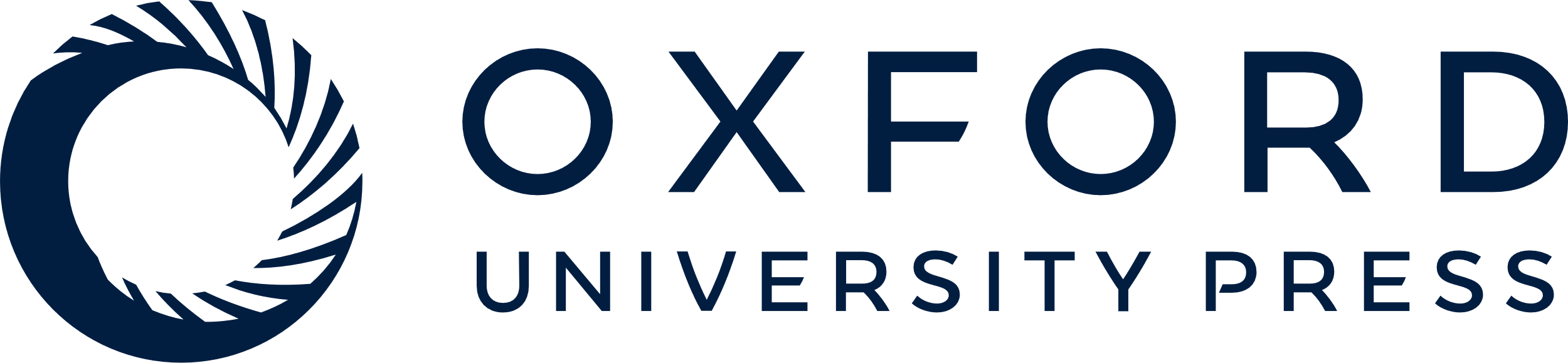 [Speaker Notes: Figure 8. Deterrence with uncertainty.


Unless provided in the caption above, the following copyright applies to the content of this slide: © The Author 2015. Published by Oxford University Press. This is an Open Access article distributed under the terms of the Creative Commons Attribution License ( http://creativecommons.org/licenses/by/4.0/ ), which permits unrestricted reuse, distribution, and reproduction in any medium, provided the original work is properly cited.]